PowerPoint Templet.
tristique senectus et netus turpis egestas
tristique senectus
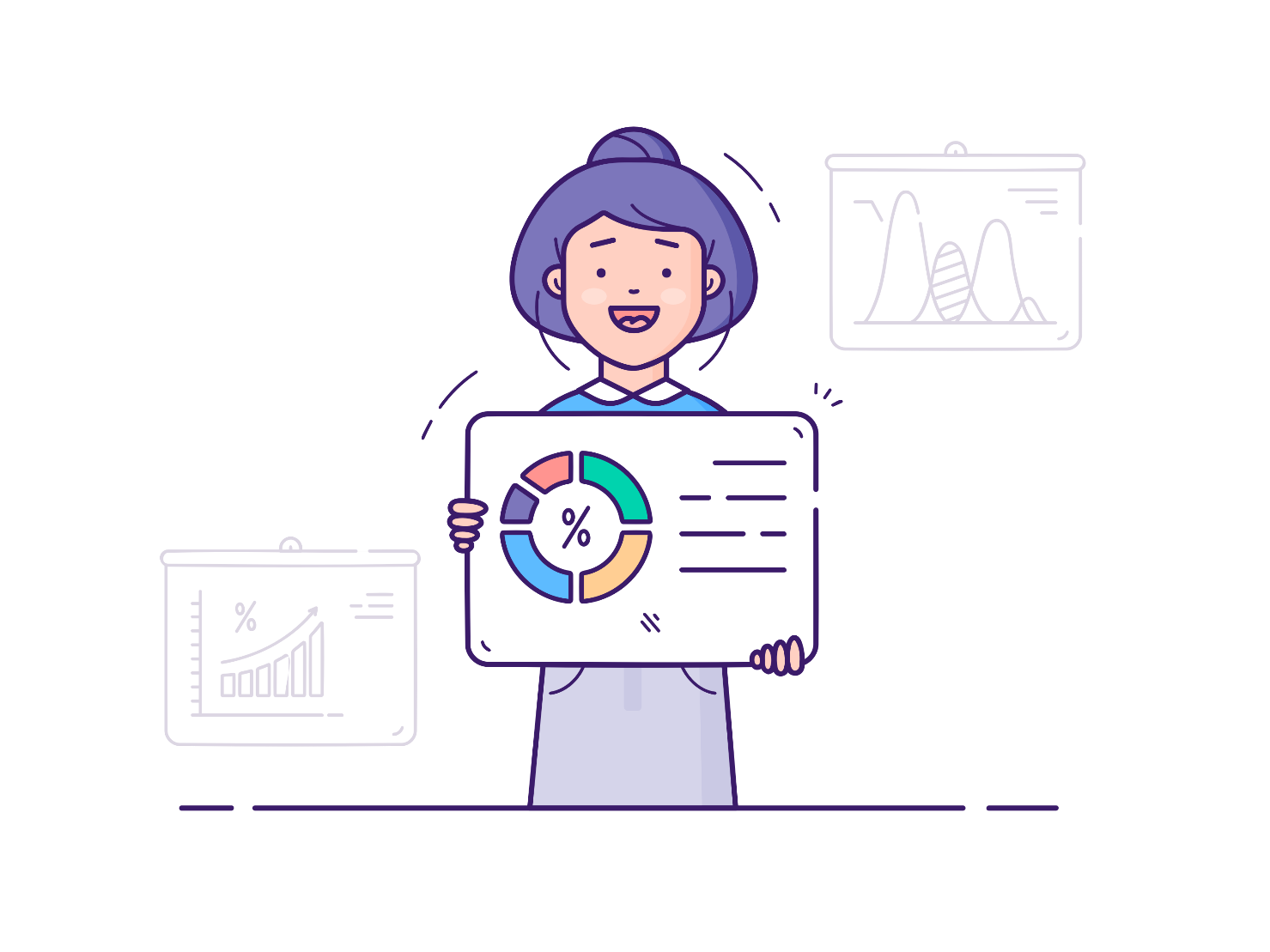 malesuada fames ac turpis egestas
2021/02/05
tristique senectus et netus et
https://www.youyedoc.com/
TEXT HERE
tristique senectus et netus turpis egestas
pellentesque habitant morbi tristique senectus et netus et eges
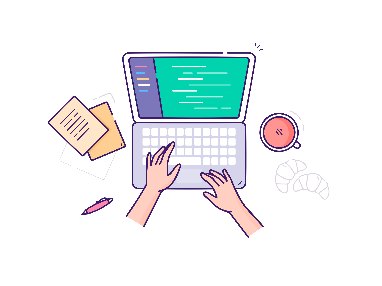 pellentesque habitant morbi tristique senectus et netus et
Title goes here
Title goes here
Title goes here
morbi tristique senectus et
morbi tristique senectus et
morbi tristique senectus et
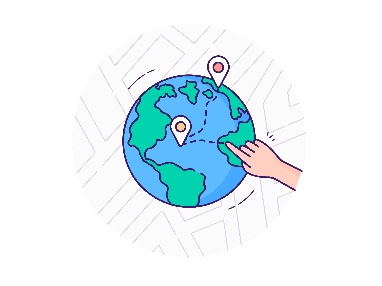 Pellentesque habitant morbi tristique senectus et netus et malesuada fames ac turpis egestas
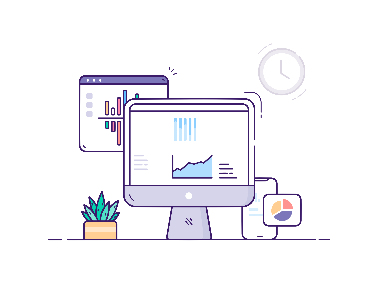 POWER YOUR POINT
PowerPointTemplet.
pellentesque habitant morbi tristique senectus et netus et
tristique senectus et netus turpis egestas
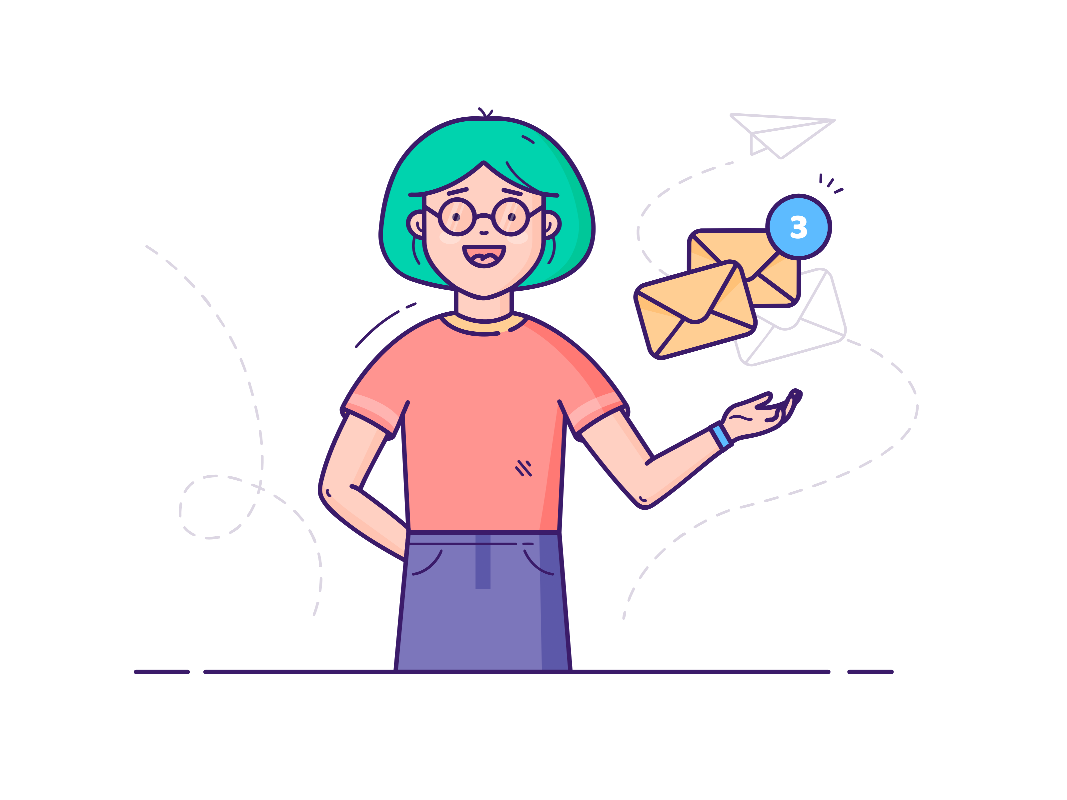 Pellentesque habitant morbi tristique senectus et netus et malesuada fames ac turpis egestas

senectus et netus et malesuada fames ac turpis egestas
habitant morbi tristique senectus et netus et malesuada fames ac turpis egestas
POWER YOUR POINT
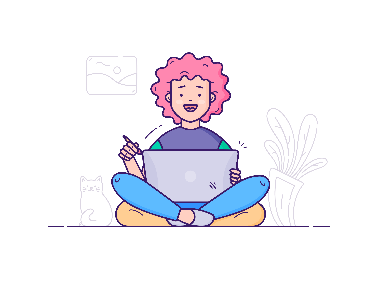 text here
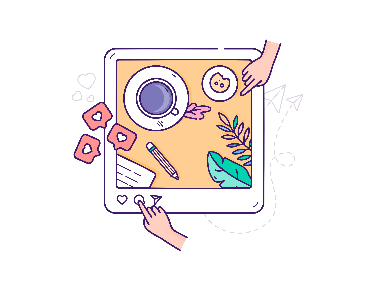 tristique senectus et netus turpis egestas
text here
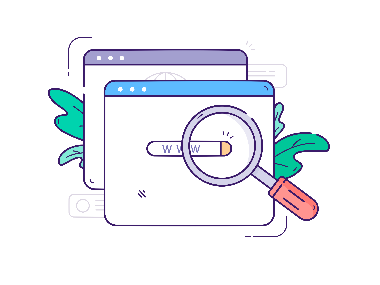 tristique senectus et netus turpis egestas
text here
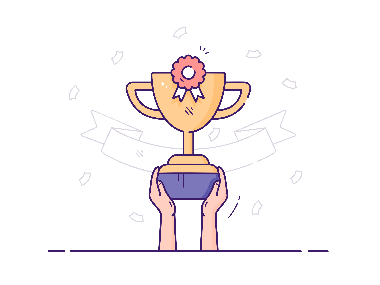 text here
tristique senectus
habitant morbi tristique senectus et netus et
tristique senectus et netus turpis egestas
TEXT HERE
malesuada fames ac turpis egestas
TEXT HERE
TEXT HERE
morbi tristique senectus et netus et eges
morbi tristique senectus et netus et eges
morbi tristique senectus et netus et eges
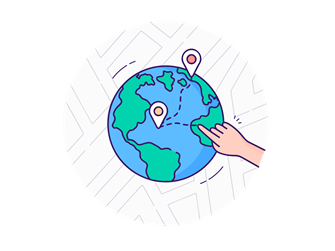 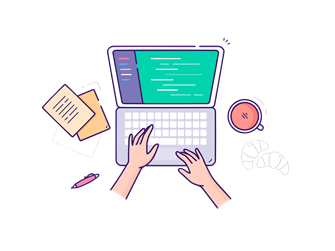 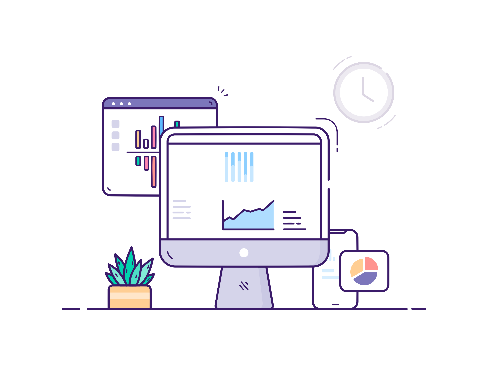 TEXT HERE
tristique senectus et netus turpis egestas
morbi tristique senectus et netus et eges
tristique senectus
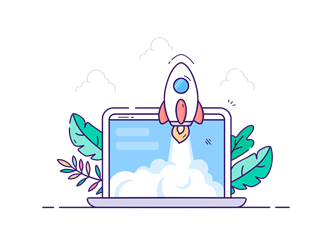 habitant morbi tristique
TEXT HERE
tristique senectus et netus turpis egestas
pellentesque habitant morbi tristique senectus et netus et eges
habitant morbi tristique
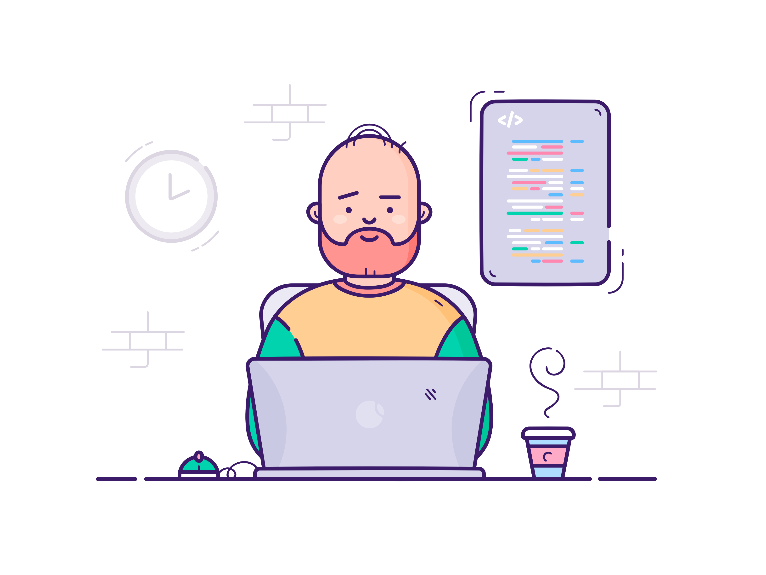 tristique senectus et netus turpis egestas
habitant morbi tristique
tristique senectus et netus turpis egestas
Pellentesque habitant morbi tristique senectus et netus et malesuada fames ac turpis egestas
habitant morbi tristique
tristique senectus et netus turpis egestas
PowerPointTemplet.
TEXT HERE
pellentesque habitant morbi tristique senectus et netus et eges
Pellentesque habitant morbi tristique senectus et netus et malesuada fames ac turpis egestas
tristique senectus et netus turpis egestas
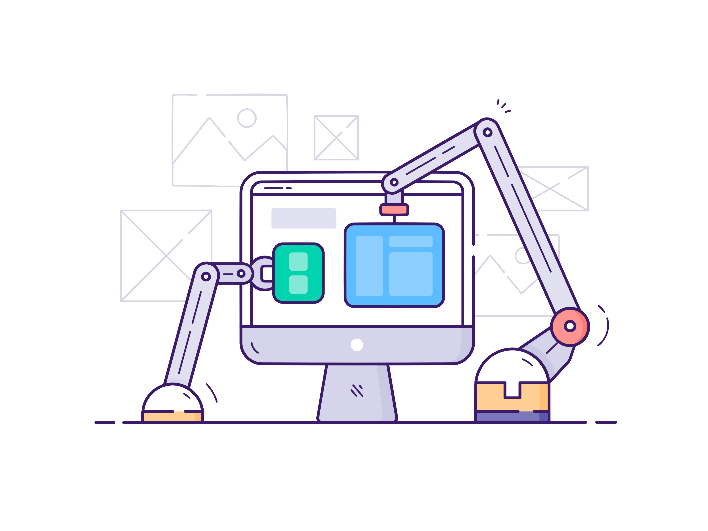 Pellentesque habitant morbi tristique senectus et netus et malesuada fames ac turpis egestas
habitant morbi tristique
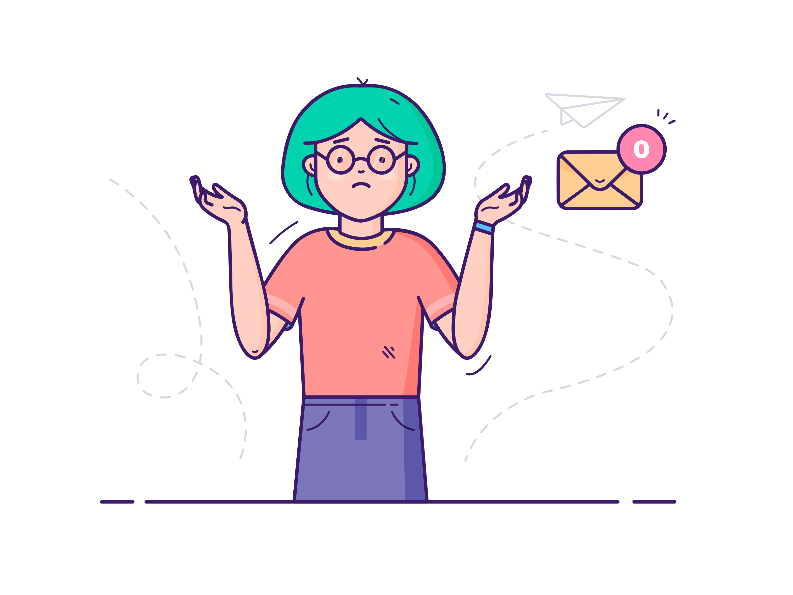 tristique senectus et netus turpis egestas
TEXT HERE
habitant morbi tristique
pellentesque habitant morbi tristique senectus et netus et eges
tristique senectus et netus turpis egestas
TEXT HERE
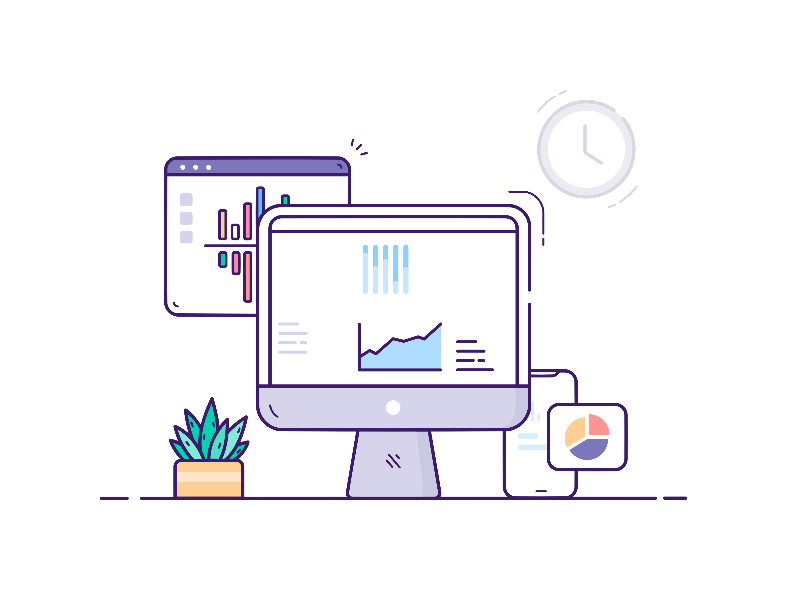 habitant morbi tristique
pellentesque habitant morbi tristique senectus et netus et eges
tristique senectus et netus turpis egestas
habitant morbi tristique
tristique senectus et netus turpis egestas
Pellentesque habitant morbi tristique senectus et netus et malesuada fames ac turpis egestas
TEXT HERE
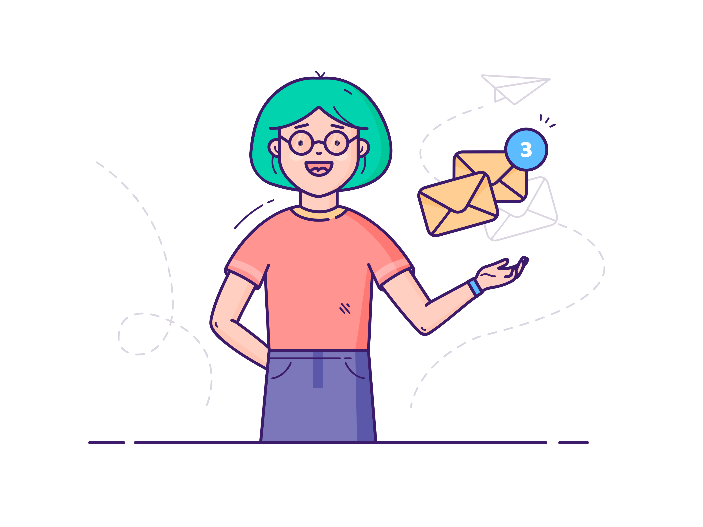 pellentesque habitant morbi tristique senectus et netus et eges
pellentesque habitant morbi tristique senectus et netus et malesuada fames ac turpis egestas
TEXT HERE
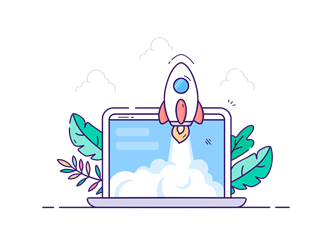 pellentesque habitant morbi tristique sen
ectus et netus et eges
PowerPointTemplet.
PowerPoint Templet.
tristique senectus et netus turpis egestas
tristique senectus
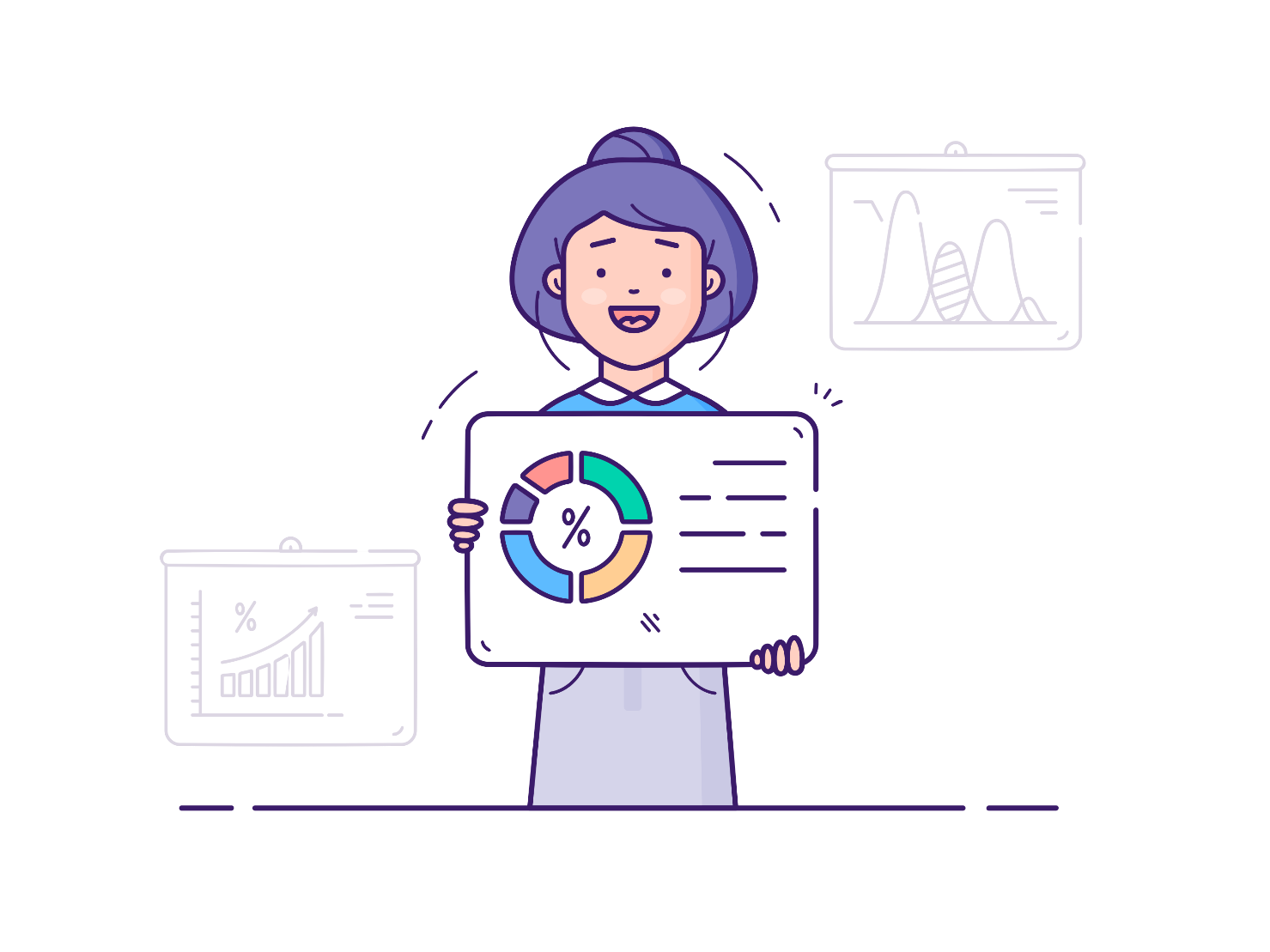 malesuada fames ac turpis egestas
2021/02/05
tristique senectus et netus et